Ⅱ-9　肺動脈カテーテルと心拍出量測定　　　（スワン-ガンツカテーテル）
▶目的
▶気をつけること
・心不全やショック時の血行動
　態の評価に用いる
・右心房圧（中心静脈圧），右
　心室圧，肺動脈圧，肺動脈楔
　入圧，心拍出量，混合静脈血
　酸素飽和度を測定する
・カテーテル関連血流感染や血
　栓症のリスクが高いため，確
　実な固定と清潔の維持に努め
　る
・侵襲度の高いモニタリング法
　であり，必要最小限の使用に
　留める
🄫医学書院2021　無断複製禁止
肺動脈カテーテルの構造
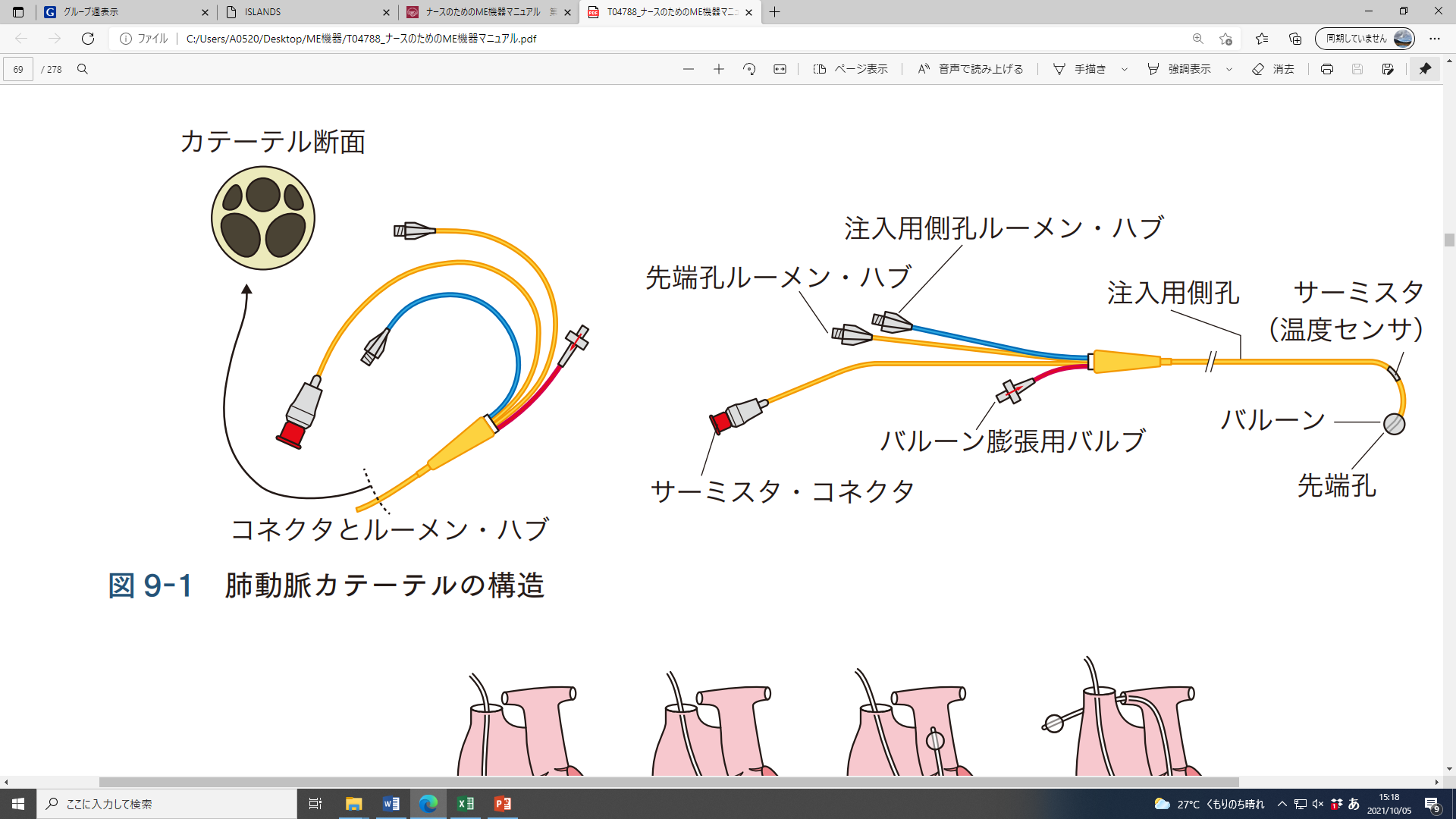 ・スワン-ガンツ（Swan-
　Ganz）カテーテルとも呼ば
　れる
・薬液注入や血圧測定に使用す
　るポートだけでなく，バルー
　ンや温度センサが付いている
・バルーンを膨らませることで
　血流に乗せてカテーテルを進
　めることができる
・温度センサは血液温や心拍出
　量の計測に使用する
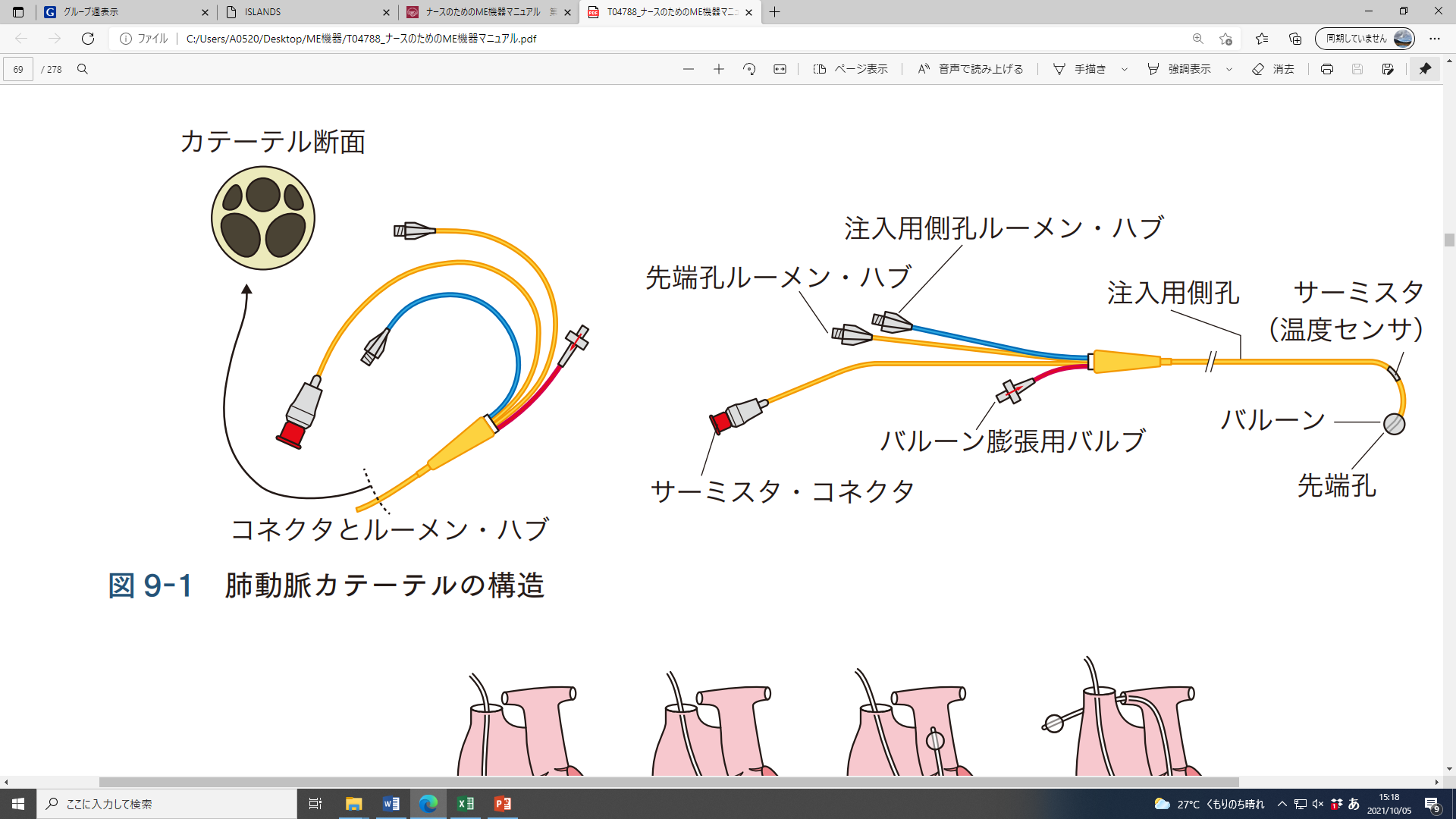 🄫医学書院2021　無断複製禁止
肺動脈カテーテルによる心内圧の測定
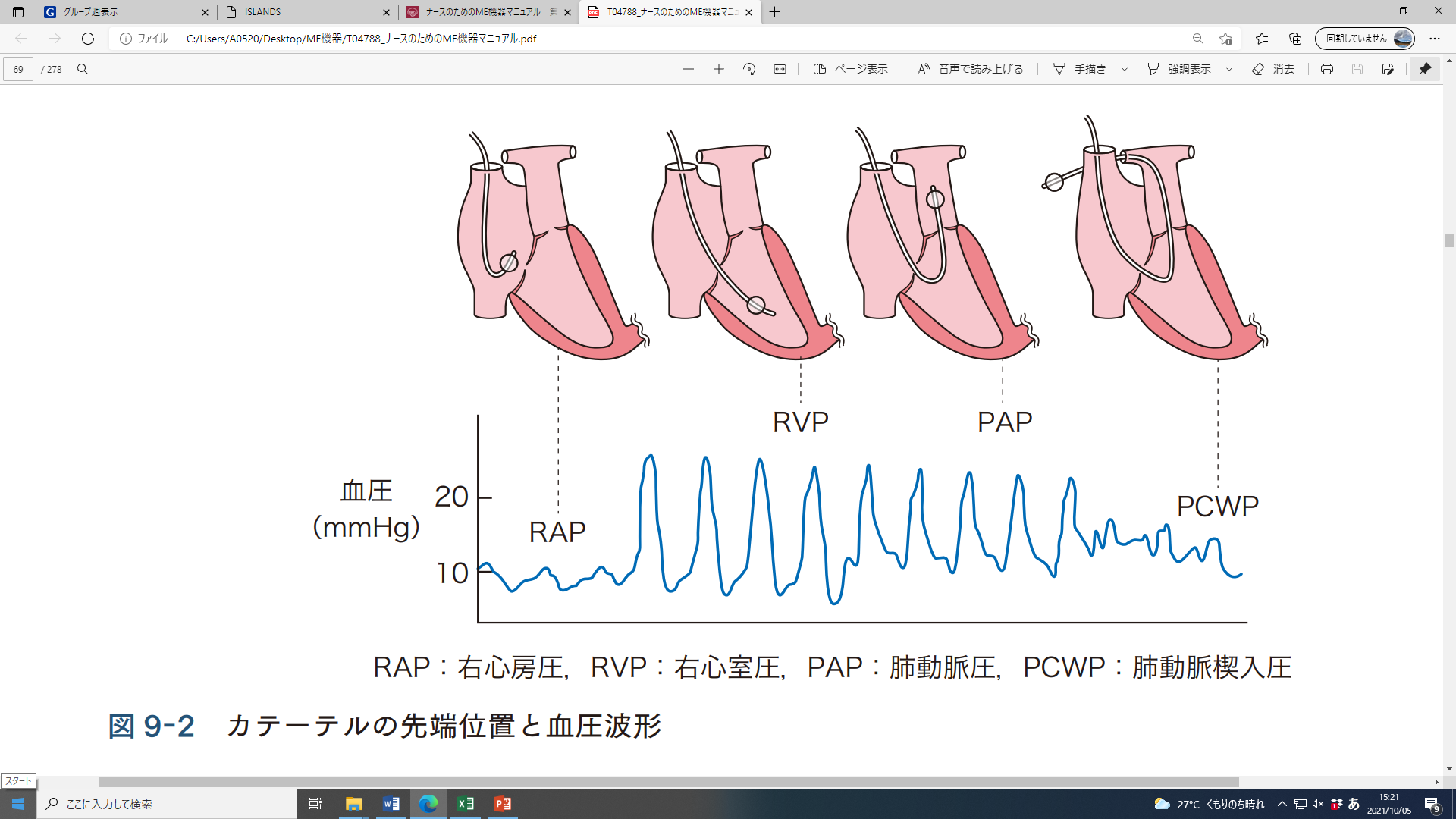 ・観血式血圧測定によって右心
　房圧，右心室圧，肺動脈圧，
　肺動脈楔入圧を計測する
・肺動脈楔入圧はカテーテルを
　肺動脈の奥まで進め，先端の
　バルーンを膨らませて血管を
　閉塞させた状態で，その先の
　血圧を測ったもの。左心房圧を
　反映しており，左心室の前負荷
　の指標になる
カテーテルの先端位置と血圧波形
🄫医学書院2021　無断複製禁止
心拍出量とは
〔心拍出量（CO：cardiac output）〕
・1分間に心臓から拍出される血液の量で，単位はL/分
・心臓のポンプ機能の指標になるが，体格による影響を除くため，
　心拍出量を体表面積で割った心係数（CI：cardiac index）が
　よく使用される。単位はL/分/m2


・心拍出量の測定法としては肺動脈カテーテルを用いた熱希釈法が
　代表的
心係数（L/分/m2）=心拍出量（L/分）/体表面積（m2）
🄫医学書院2021　無断複製禁止
熱希釈法による心拍出量測定の原理
・血液に一定量の冷水を加える
　と，血液の温度は低下する
・血液量が多い
　→血液の温度の低下はわずか
・血液量が少ない
　→血液の温度は大きく低下
・この関係を利用し，冷水を加
　えたときの血液の温度変化を測
　ることで，心拍出量を測定する
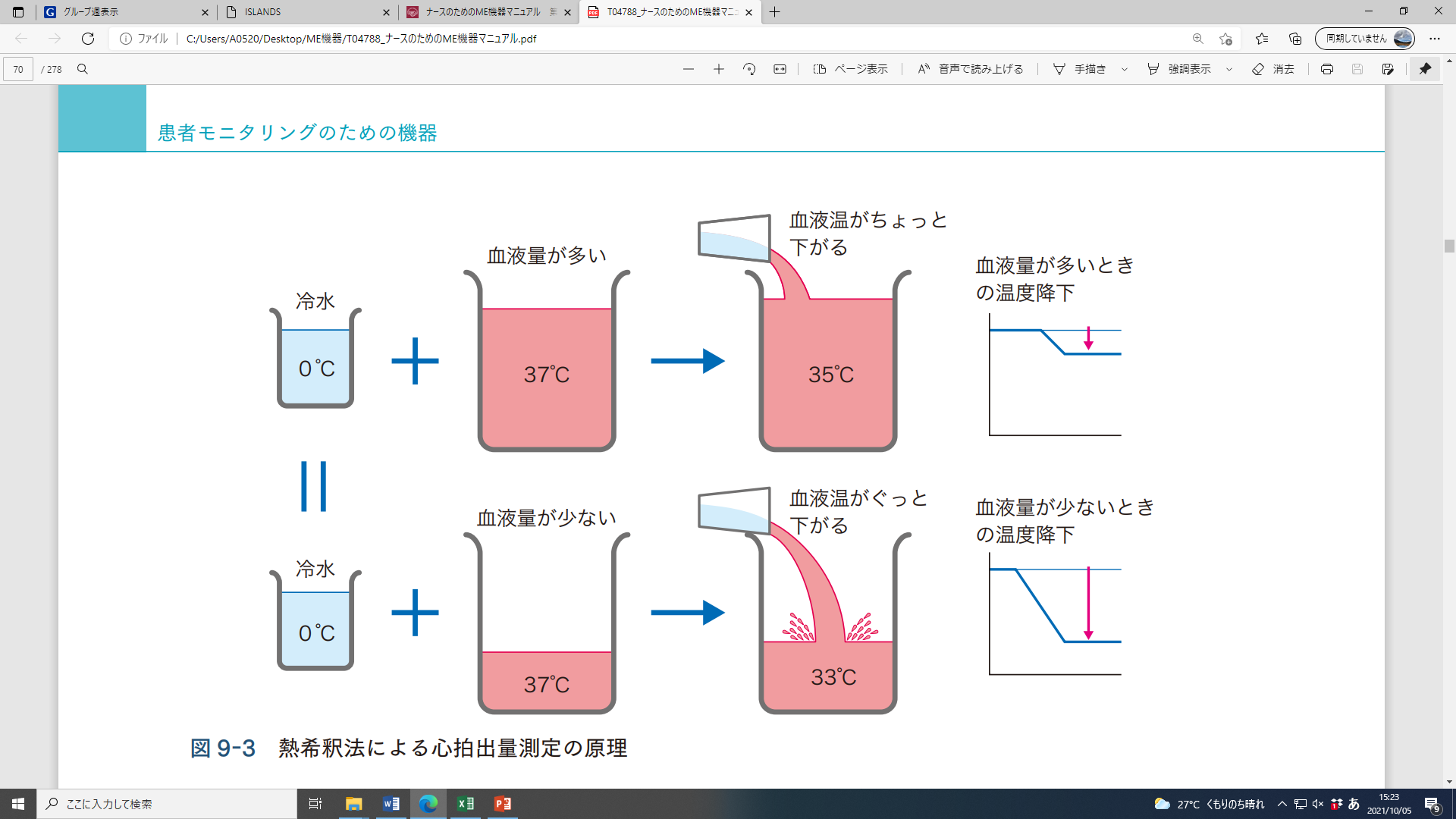 🄫医学書院2021　無断複製禁止
熱希釈法による心拍出量測定の実際
➊肺動脈カテーテルの先端を肺動
　脈に留置する（温度センサが肺動
　脈，側孔が右心房に位置する）
❷温度センサを心拍出量計につな
　いで血液の温度を計測する
❸側孔から0 ℃ の冷水を一気に注
　入して，肺動脈にある温度セン
　サで，流れてきた血液の温度変
　化を検出する
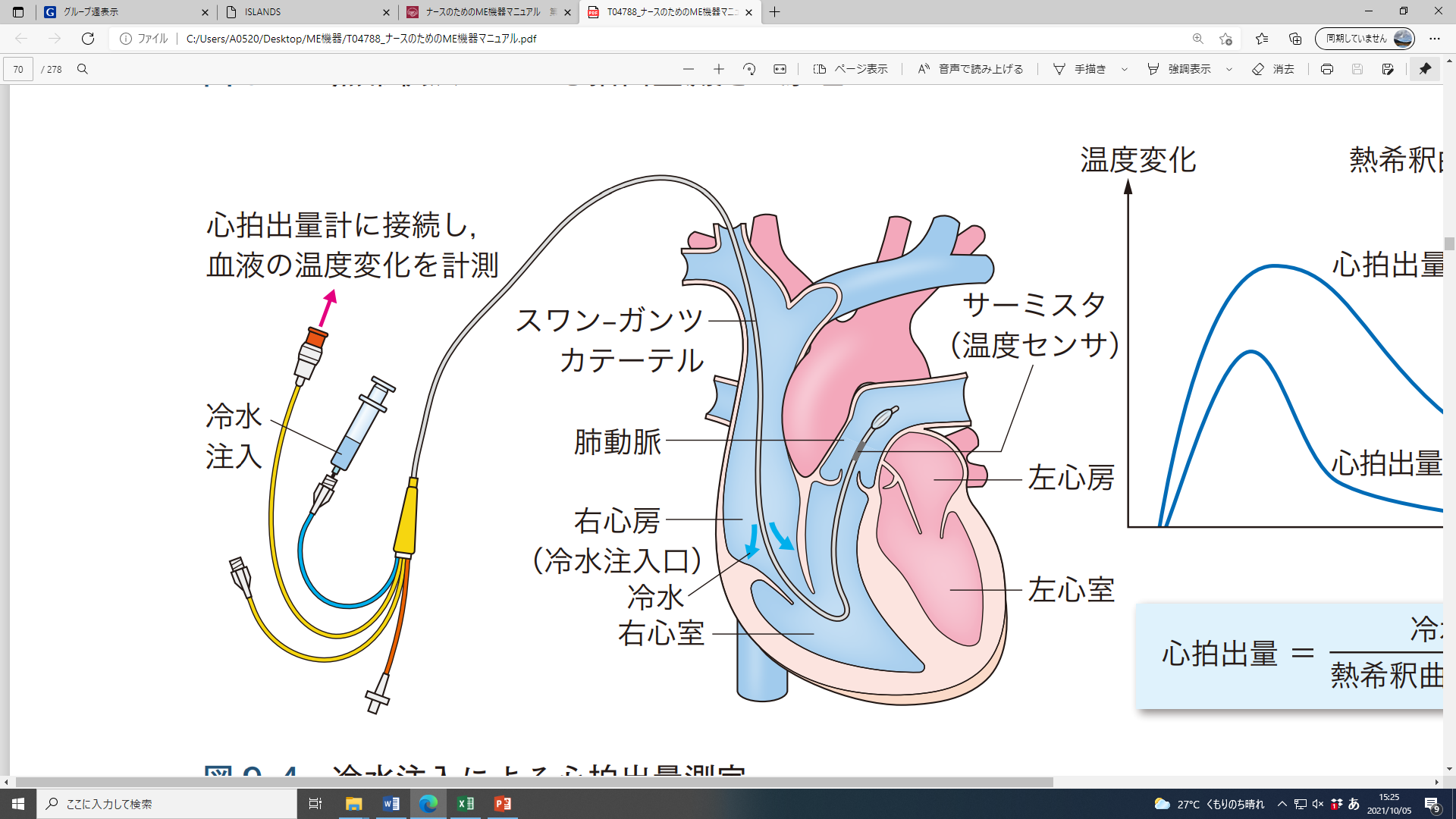 冷水注入による心拍出量測定
※冷水には5～10 mLの5％ブドウ糖液または生理食塩液が用いられる
🄫医学書院2021　無断複製禁止
肺動脈カテーテルとForrester分類
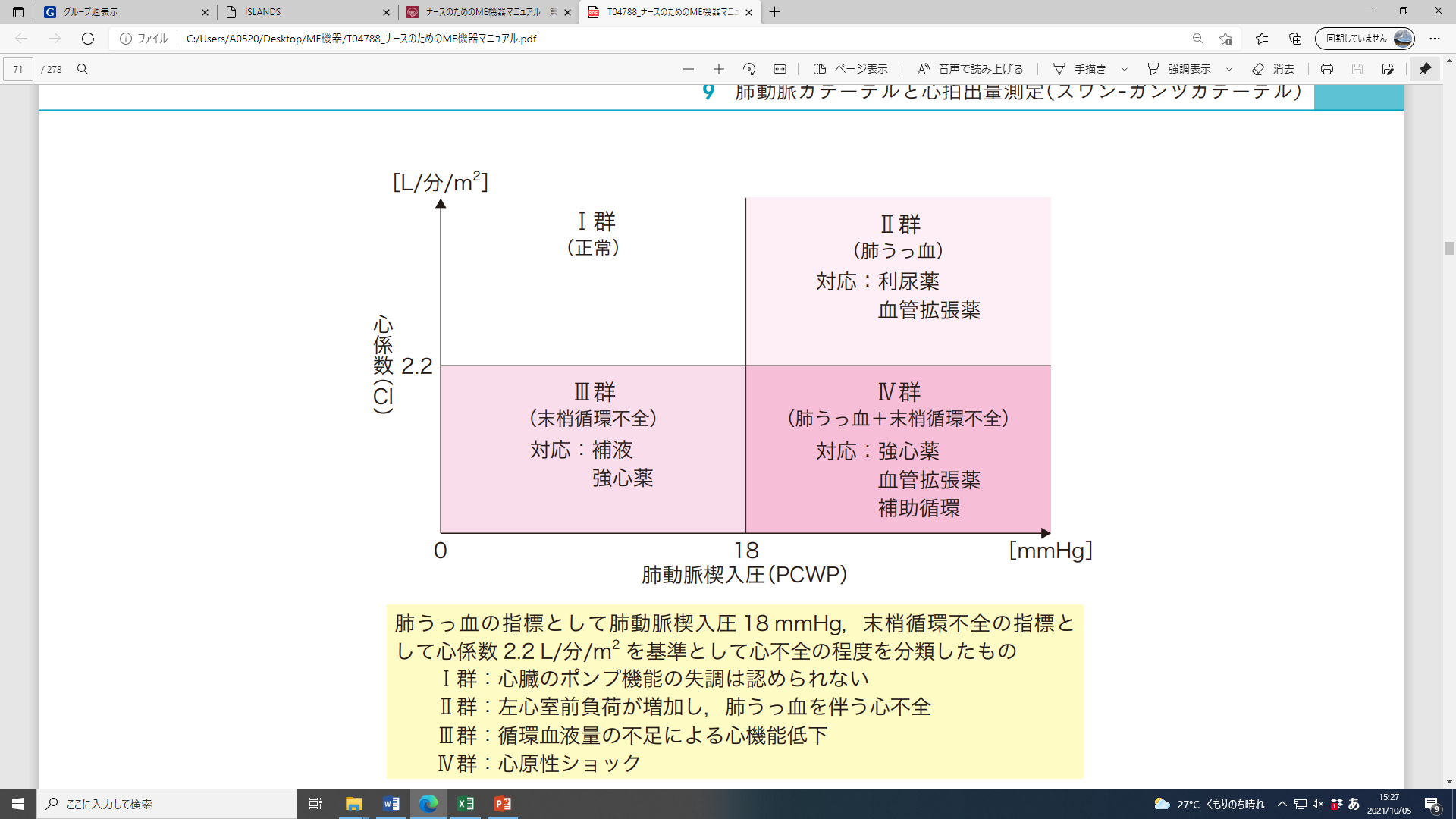 〔Forrester分類〕
・肺動脈カテーテルによって測定され
　る肺動脈楔入圧（PCWP）と心係数
　（CI）から心不全の程度を分類した
　もの
・循環動態の評価と治療方針の目安に
　なる
Forrester分類と治療方針
🄫医学書院2021　無断複製禁止
混合静脈血酸素飽和度
〔混合静脈血〕
・上大静脈，下大静脈，冠状静
　脈などから流れてきた血液が
　混合されたもので，肺動脈を
　流れる血液を指す
・全身で酸素を消費された血液
　が集まる部分
・肺動脈カテーテルを利用して
　採血が可能
〔混合静脈血酸素飽和度〕
・混合静脈血の酸素飽和度のこと
・全身の酸素の需要と供給のバラ
　ンスの指標になる
・心機能や末梢循環，呼吸機能の
　状態の評価に使用する
・正常値は60～80％
🄫医学書院2021　無断複製禁止
熱希釈法による心拍出量測定時の注意点
・冷水注入前に注入用シリンジとカテーテル内腔を冷やしておく
　ため，カテーテルを冷水でフラッシュしておく
・冷水の注入速度が遅いと右心房に注入される前に温められてし
　まうため，測定誤差の原因となる
・心房細動などの不整脈がある場合には，一回拍出量が一心拍毎
　に変化するため測定値のばらつきが大きくなる
　→複数回の計測によって平均の心拍出量を求める
・三尖弁閉鎖不全症などの逆流疾患や心房中隔欠損症などの短絡
　疾患がある場合，熱希釈法では正確な測定ができない
🄫医学書院2021　無断複製禁止